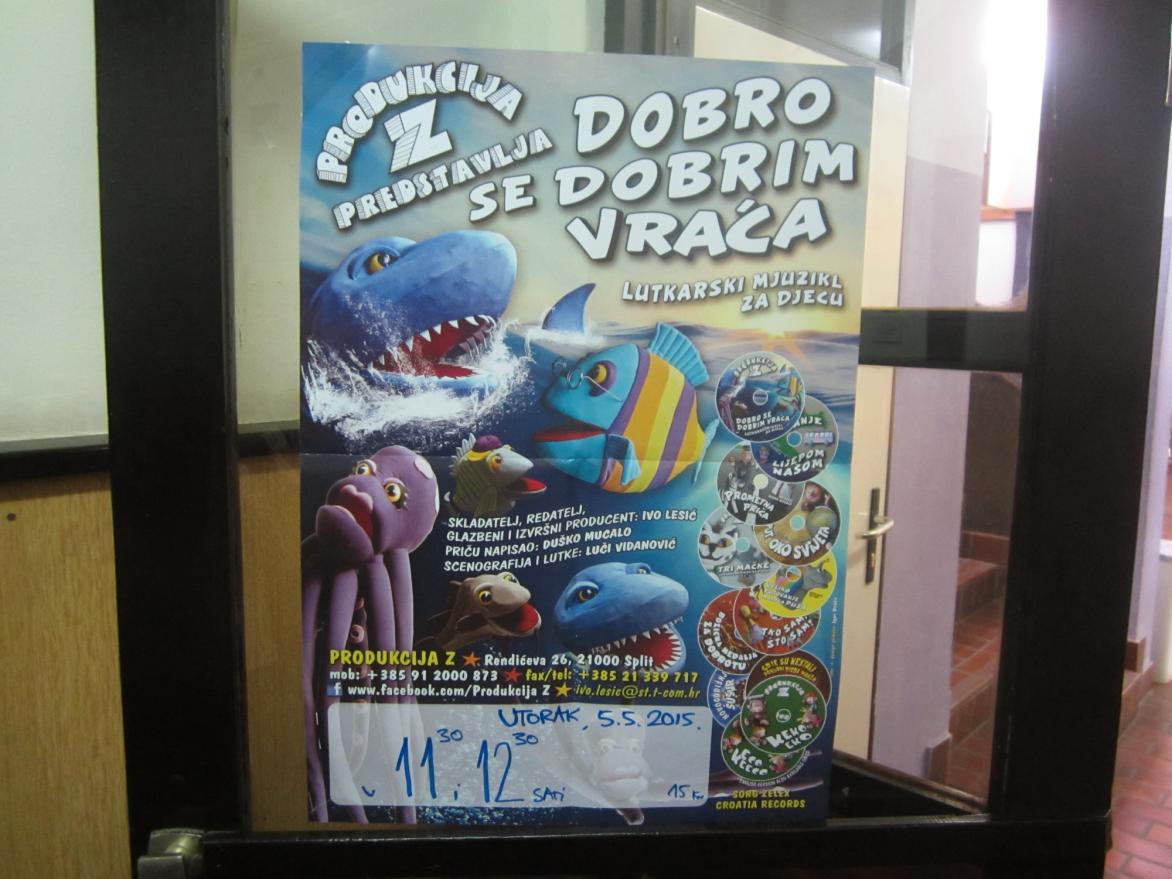 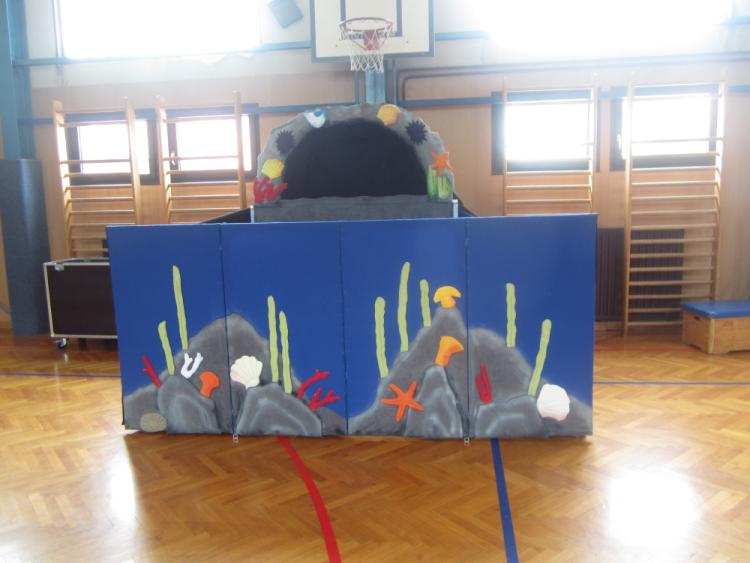 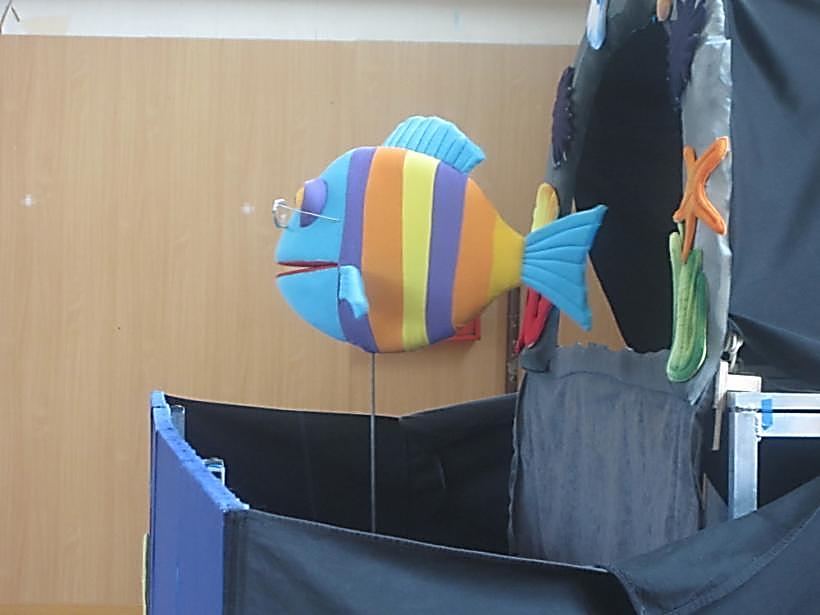 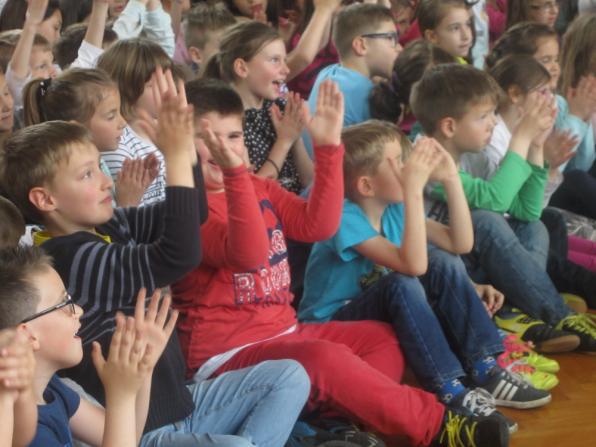 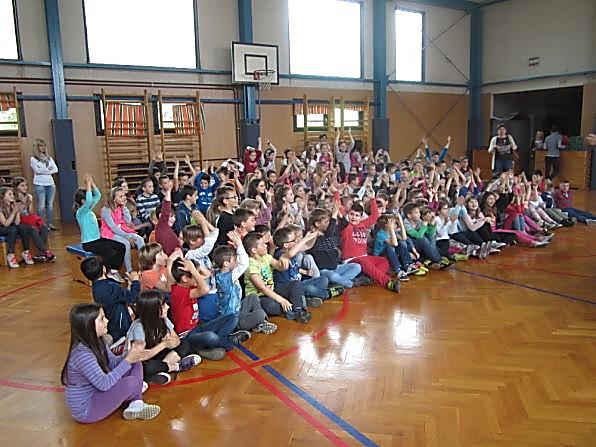 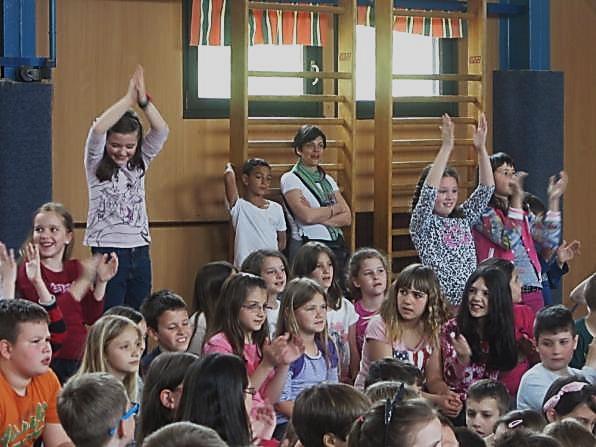 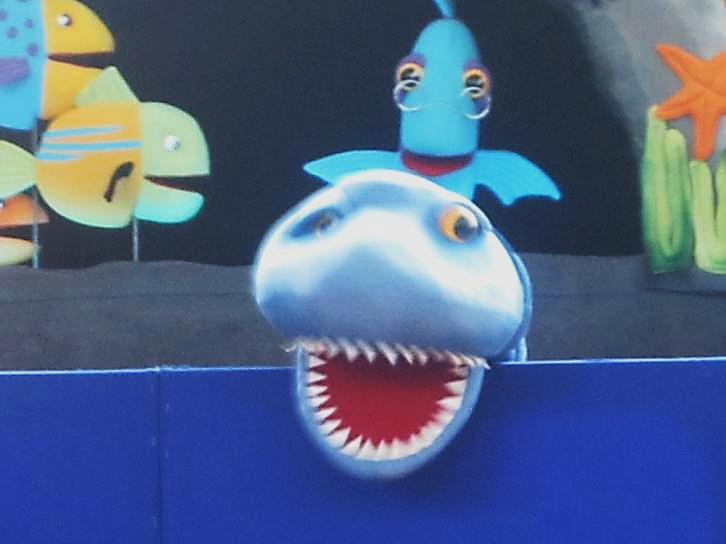 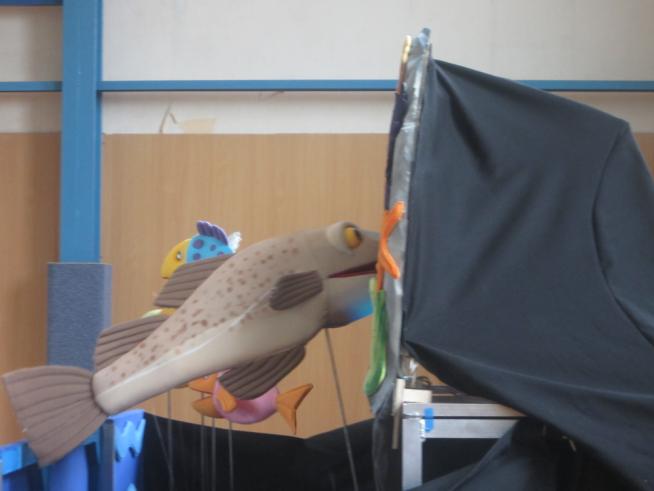 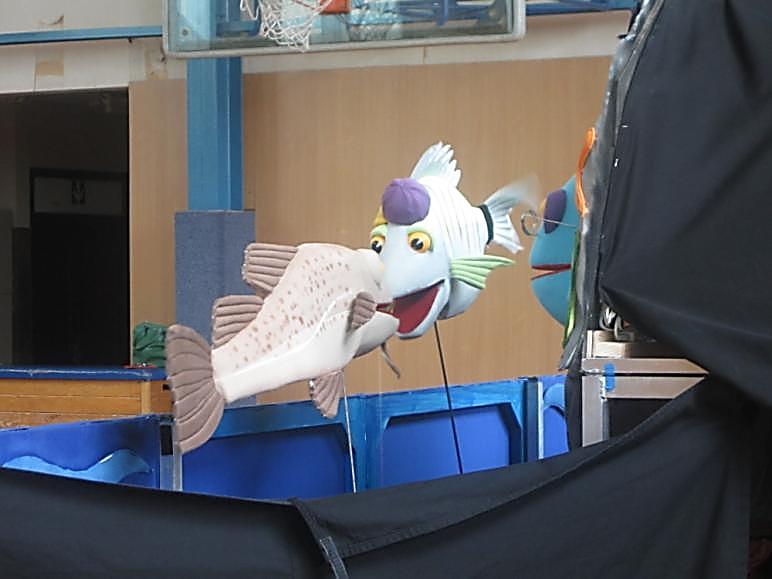 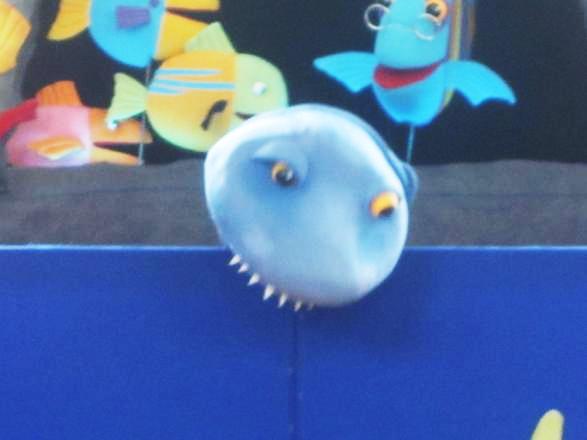 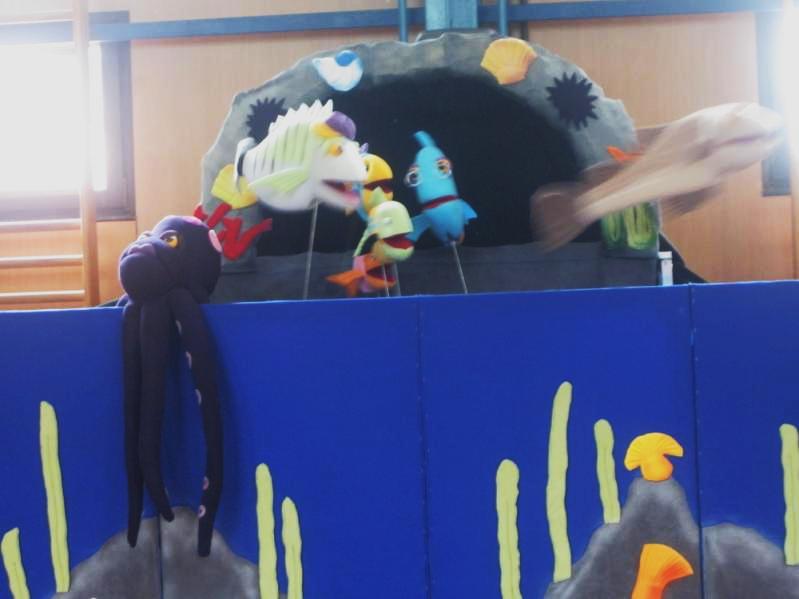 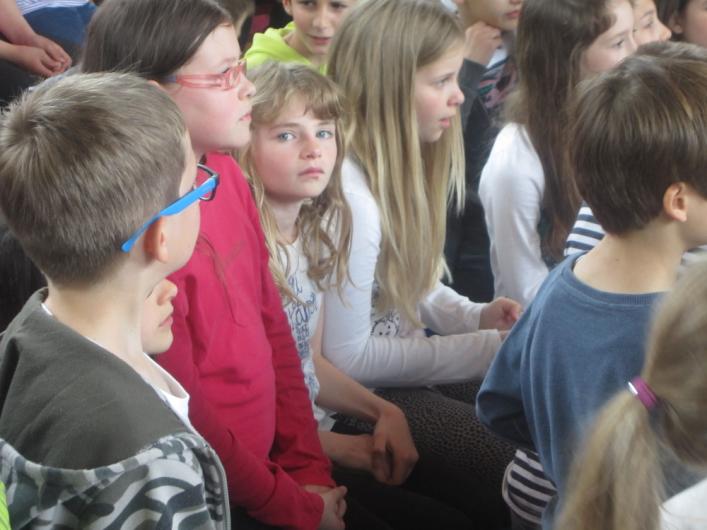 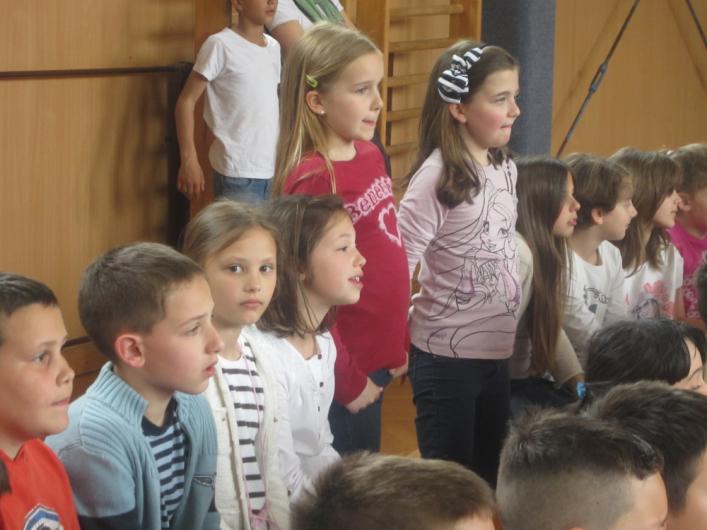 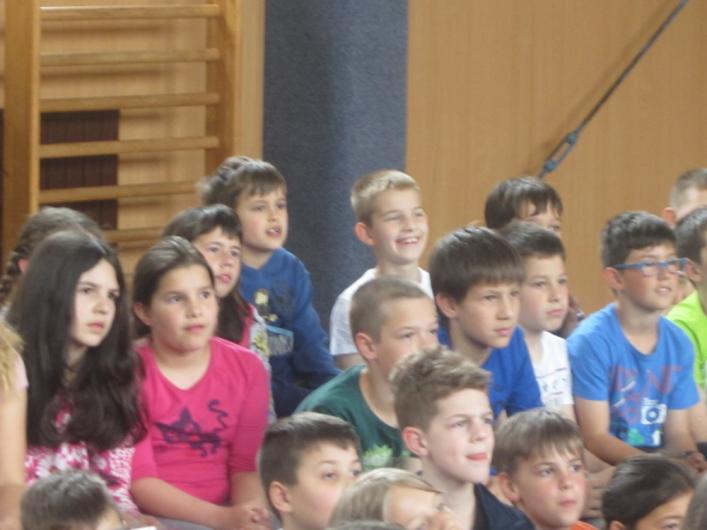 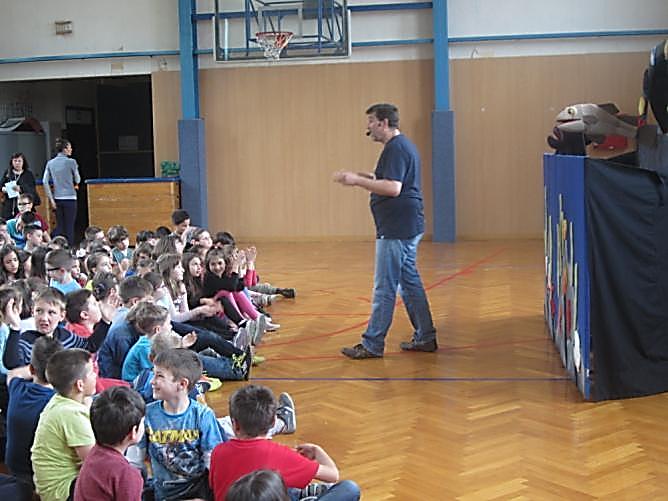 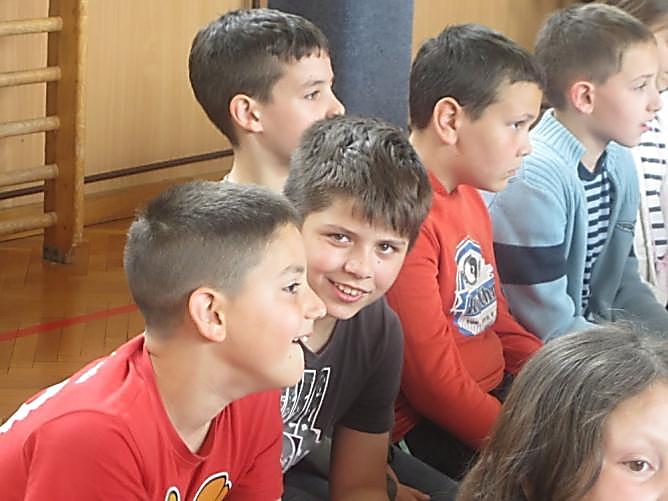 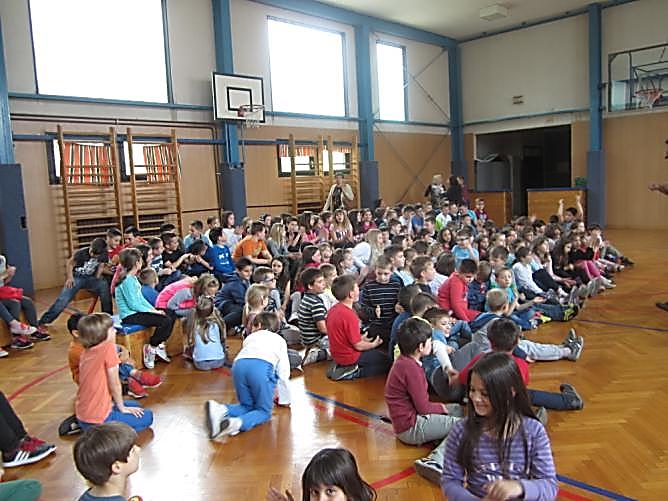 NAUČILI  SMO :

           DOBRO  SE  DOBRIM  VRAĆA!




                   Pripremili Mali novinari Tara, Lena i Klara.